Une recherche-action révélatrice d’inégalités de participation. Travailleurs viticoles du Blayais et usages des pesticides, une prise de parole rendue quasi-impossible
Ludovic Ginelli (Unité ETTIS, Inrae) 
Géraud Peylet (Chambre d’Agriculture 33)
Constat et questionnement
Des travailleurs agricoles sans-voix dans le débat public sur les pesticides
L’usage et les effets sanitaires des pesticides agricoles sont l’objet de débat public, intensifié depuis 2016 
Les travailleurs agricoles sont les premiers exposés 
Mais leurs voix sont peu audibles dans le débat public sauf exception
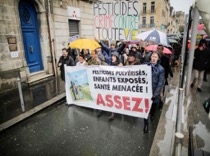 1. Par quels mécanismes les agriculteurs et les salariés agricoles se trouvent-ils écartés des espaces de débat sur les pesticides qu’ils utilisent ? 

2. Sous quelles conditions une recherche-action peut tenter d’y remédier ?
Données sur la viticulture en Gironde issues des Projets Cittep et Expojust (2018-2021)
- entretiens (acteurs institutionnels, associations, travailleurs agricoles…), observations réunions publiques et évènements professionnels ; veille sur la presse
- recherche-action avec des viticulteurs du Blayais
[Speaker Notes: Metttre ^hoto]
L’exposition des travailleurs aux pesticides, un enjeu de justice
Enjeu de justice 1 : responsables, mais capables (en capacité de) ?
Peuvent-ils endosser la responsabilité qui leur est imputée ? 
Capacité à exprimer leurs problèmes de santé ?
Ressources pour solutionner collectivement leurs préoccupations relatives à l’utilisation des pesticides ?
Hypothèse : ressources inégales (statut, filière, rapports de force sur les territoires, entre organisations professionnelles…)

Enjeu de justice 2 : quel pouvoir de participation ?
élaborer son point de vue pour pouvoir participer au débat public
La participation, un enjeu de justice (Fraser, 2005 ; Deldrève, 2015)
Le non accès aux lieux de décisions et cadrage du problème public excluent ou rendent « sans voix » 

Problématique croisant enjeux sanitaires, démocratiques et de justice théorisés  en termes d’inégalités environnementales  (Bullard 1990 ; Pye et al., 2008 ; Deldrève et Candau, 2014)
Cadrages et acteurs « forts » du débat sur les pesticides
Politiques publiques dédiées 
Gestion du risque par les « bonnes pratiques » (Jouzel et Prete, 2014 ; Nicourt, 2016)
Rendus seuls responsables de leur exposition VS responsabilité systémique et verrouillage socio-technique (Guichard et al., 2017)
Santé au travail confinée au sein d’instances et risque chimique (pesticides) peu traité

Mobilisations anti-pesticides depuis 2008
De la protection des riverains…
… Aux mobilisations au nom des travailleurs agricoles (ex : Générations futures/Phytovictimes)
2018 : Virage significatif à visée systémique mais les travailleurs agricoles restent souvent silencieux

Travailleurs agricoles inégalement « mis en incapacité » de participer
Pour les agriculteurs, absence de relais professionnels alternatifs aux cadrages « forts »
Pour les salariés, désertion institutionnelle
[Speaker Notes: Diapo : politique politique sur le risqué santé … Gestion / 
Prémisses d’une (re)mise en cause des fabricants ? 
Action publique de prévention centrée sur le risque Aigü (risque chronique ?) Prévention primaire / teritaire : barrières de prévention]
La recherche-action comme choix méthodo
Pré-enquête
Cadrage de l’enjeu pesticides à large échelle, variantes, controverses.
Lieux de débats publics et/ ou professionnels à l’échelle des territoires et de chaque filière ? Qui participe ?
Réseaux pro d’entraide et de dialogue à l’échelle intercommunale
Principes d’empowerment du Gerdal (Darré 1997, 2006)
https://www.gerdal.fr/
Constituer un groupe pertinent
À l’échelle des réseaux de dialogue / interconnaissance 
« Enrôler » dans l’animation leurs interlocuteurs professionnels

Sans reproduire les asymétries identifiées
Des groupes homogènes (« pairs ») / statuts, situations de travail 
Limiter les effets de leadership, favoriser la diversité des points de vue
Accompagner l’élaboration d’un « problème traitable » défini par le groupe
Participation fragile des viticulteurs
Les faits
6 réunions de viticulteurs, démarrées avant le 1er confinement (février 2020)
avec une participation faible (2 à 11 personnes sur 50 invitations) et instable (seul un élu municipal présent à toutes)
Production de connaissances relatives à leurs préoccupations et les difficultés à les verser au débat public
Avenir de la viticulture ; Avoir prise sur les décisions récentes ou à venir (ZNT riverains, PLUi) ; dangerosité des produits ; relations avec les voisins non-agriculteurs 

Mais « démobilisation » dans la phase d’approfondissement des pistes de solution de 2 problèmes : 
Comment expliquer nos pratiques aux voisins ?
Réalisation d’un diagnostic des parcelles de vigne pour avoir prise sur les mvts fonciers à venir et se faire entendre lors de l’élaboration de documents ou projets (PLUi, projet de territoire)
Participation fragile des viticulteurs (2)
Raisons de cette fragilité ?
Pourtant conditions favorables : chambre d’agri & municipalité impliquées, hors période de gros travaux 
Mais perte de confiance envers leurs institutions (Chambre, Inrae, Syndicats d’appelation), 
Sujet « pesticides » contrôlé par le CIVB (interprofession viticole), et confiné dans des instances (MSA, CHSCT) : « mise sous silence »
Un problème plus crucial et imminent est ailleurs : la mévente du vin
Sans parler de la « surcharge morale et de travail » des viticulteurs 

Pour autant, la participation varie selon la nature du problème formulé...
(in)cohérence entre nature du problème et lieu de production de savoirs et d’actions pour le résoudre
Quand le problème traité concerne des pratiques de production (ex: comment expérimenter des produits moins dangereux ?) 
=> réseau d’interconnaissance des viti + chambre d’agri
Quand les questions portent sur la légitimité de l’usage des pesticides (expliquer nos pratiques) ou l’élaboration d’instruments d’urbanisme (comment intégrer l’activité viticole  dans le PLUi, projet de territoire) 
=> autres acteurs, dont OPA et collectivités
Et les salariés ?
Enquête exploratoire sur la faisabilité d’une RA
Eparpillement et manque de moyens des institutions dédiées 
Des mécanismes spécifiques et plus marqués de mise sous-silence (conditions de travail et de vie) ; cf. aussi Degbelo et al., 2023 Travail et Emploi) https://www.cairn.info/revue-travail-et-emploi-2021-3-page-155.htm 
 
Des conditions non-réunies, en dépit du collectif de ML Bibeyran, saisonnière
 
CIMP : appel à témoigner mais pas un lieu professionnel; permanence CGT sans succès
Diversité des statuts,  isolement de nombreux salariés
L’exposition des salariés agri : une cause sans relai institutionnel (Dirrecte, MSA, Dreal, Chambre)
Portée et limites d’une recherche-action
Pour l’action : tous les problèmes sont-ils traitables par un groupe localisé ? 
ie : cohérence entre nature du problème et lieu de production des normes (pratiques, législation…)
Quand le problème traité concerne des pratiques de production (comment expérimenter des produits moins dangereux ?) => réseau d’interconnaissance de viti + chambre d’agri
Quand les questions portent sur la légitimité de l’usage des pesticides (expliquer nos pratiques) ou l’élaboration d’instruments d’urbanisme (PLUi, projet de territoire) => autres acteurs, dont OPA et collectivités

Pour la recherche
Le dispositif de RA est très efficace pour identifier les préoccupations collectives des travailleurs… et les processus de mise sous silence associés
Mais : Quels effets capabilisants produits ? Les capacités d’initiative des viticulteurs ont-elles été facilitées ?

Travailleurs agricoles au centre du dispositif : condition nécessaire mais pas suffisante si le problème est structurel : « à problème systémique, réponses structurelles et institutionnelles ».
Conditions d’une recherche-action au sens du « GERDAL » dans le Blayais
Les parties-prenantes 
Après une enquête préalable 
implication de la CA33, municipalité de Saint-Christoly de Blaye
puis mise en place de réunions de viticulteurs sur deux communes
avec l’aide méthodologique du Gerdal
Objectif : faciliter la pensée technique, collective, sur l’usage des PPP
des préoccupations aux problèmes traitables... par et pour les viticulteurs
Associée à une dynamique de résolution des problèmes 
En invitant tous les viticulteurs des deux communes (interconnaissance)
[Speaker Notes: Diapo : politique politique sur le risqué santé … Gestion / 
Prémisses d’une (re)mise en cause des fabricants ? 
Action publique de prévention centrée sur le risque Aigü (risque chronique ?) Prévention primaire / teritaire : barrières de prévention]
Recherche-action et mise en capacité des travailleurs agricoles à propos des pesticides
Constat & objectifs
Les travailleurs agricoles sont peu audibles dans le débat public sur les pesticides. 
Hypothèse : mécanismes de mise en incapacité, différents selon statut prof et selon filière
Methodo : la recherche-action selon le GERDAL. Tenter de mettre en place des groupes de travailleurs, par statut, et les accompagner dans la résolution de leurs préoccupations relatives à l’usage des « produits »
Objectif double : repérer les mécanismes de mise sous silence ; améliorer leurs capabilités

Réalisation : réunions de viticulteurs de 2 communes du Blayais

Avec qui, comment ?
La CA 33 : service vigne-vin + service entreprise suite à l’intervention de la CA régionale. 
	=> implication d’un technicien de l’antenne locale à l’équipe d’accompagnement
	=> intervention de collègues selon la « demande » des viticulteurs
	
  Le soutien de la municipalité : intérêt, salles mises à disposition, implication d’un élu - viticulteur
Le Gerdal : formation des membres de l’équipe d’accompagnement (géné & sur site) + accompagnement méthodo des réunions avec viti (préparation des réunions, débriefing) => analyse de ce qui se passe
Nos collègues disponibles si besoin (agro, économie)
Ce qui préoccupe les viticulteurs du Blayaisen 2021
Quel avenir de la viticulture ?
Comment mener une réflexion prospective sur la viticulture que l’on [consommateurs, profession, élus] veut dans le Blayais, avec quels interlocuteurs ?
Comment sécuriser la plus-value des vins bios avec un plus grand nombre de conversions et un éventuel durcissement de la réglementation?
Avoir prise sur les décisions récentes ou à venir
Comment intégrer la nouvelle réglementation (ZNT riverains) sans conséquences négatives sur nos exploitations ?
Comment l’activité agricole peut-elle être intégrée dans le SCOT et le PLUi ?
La dangerosité des produits
Comment connaitre la dangerosité pour nous et autrui des produits qu’on utilise ?
Comment renforcer notre protection et celles des salariés avec des solutions applicables et appliquées ?
Comment et avec qui se coordonner pour faire des expérimentations de produits qui soient efficaces, abordables mais moins dangereux ?

Les relations avec les voisins non-agriculteurs...
[Speaker Notes: Diapo : politique politique sur le risqué santé … Gestion / 
Prémisses d’une (re)mise en cause des fabricants ? 
Action publique de prévention centrée sur le risque Aigü (risque chronique ?) Prévention primaire / teritaire : barrières de prévention]
La coexistence viticulture-résidence
Que faire sur les parcelles proches des habitations ?

Comment expliquer collectivement nos pratiques à nos voisins, en tant que viticulteurs de la commune, y compris en bio? 
 «  Il n’y a pas moins de traitements en bio, y a en plus ! »
« Nous, on l’a [l’information] mais je ne peux pas passer trois heures avec tous mes voisins »
« Le problème c'est qu'on est tiraillé entre le fait de dire « nos vins sont sains, sont bons, buvez du vin ». Et puis de l'autre côté, si on communique trop sur les produits qu'on utilise, on dit « Ah bah ouais mais finalement le vin, c’est que des produits »
« le traitement, vu qu’il y a de la dérive, qu’on peut se dire que ça rend les gens malades, là, il y a la grosse porte d’entrée pour attaquer facilement »
[Speaker Notes: Diapo : politique politique sur le risqué santé … Gestion / 
Prémisses d’une (re)mise en cause des fabricants ? 
Action publique de prévention centrée sur le risque Aigü (risque chronique ?) Prévention primaire / teritaire : barrières de prévention]
Au-delà des relations interindividuelles
Pourquoi est-ce si difficile aux viticulteurs d’expliquer ce qu’ils font ?
l’adaptation et le changement de pratiques (dont AB) ne suffisent pas...
Car effets des cadrages 
Viticulture et résidence seraient incompatibles
Tout traitement est dangereux pour la santé
la justification des traitements est délégué aux seuls producteurs
Or à problème systémique, réponses structurelles et institutionnelles
Nécessité d’un engagement véritable des organisations professionnelles viticoles 
Nécessité d’une meilleure cohérence des politiques de santé et des politiques économiques : autorisation de mise sur le marché des PPP par exemple
Nécessité de repenser le modèle de production agricole dépendant des PPP
[Speaker Notes: Diapo : politique politique sur le risqué santé … Gestion / 
Prémisses d’une (re)mise en cause des fabricants ? 
Action publique de prévention centrée sur le risque Aigü (risque chronique ?) Prévention primaire / teritaire : barrières de prévention]
De 2021 à 2024, des tendances défavorables
Cadrage de l’enjeu pesticides : Pas de changement structurel favorable, décalage persistant entre les préoccupations formulées par les viticulteurs et les réponses politiques aux manifestations agricoles de 2024 (chgt d’indicateur pour le plan Ecophyto, etc.)

Essouflement de la dynamique locale d’animation 
groupes de viticulteurs pour réduire l’usage des pesticides, tester des alternatives (réseau Dephy) 
fortes difficultés économiques, même en bio  (« pourquoi passer en bio, pour quoi faire ? »)
déconversion de l’AB
Riverains toujours inquiets des traitements (malgré sympathie pour les revendications agricoles)et pas davantage informés, dans une année météo défavorable (traitements nombreux, de dernière minute, même en conditions de vent défavorables pour protéger les vignes des maladies) 
Travail difficile de la Chambre sur des pistes de diversification : manque de filières structurées, moyens et contraintes agronomiques